Think Like a ReporterEffective communication with media
Aaron Sadler, media relations specialist
[Speaker Notes: Provide quick background on myself and company]
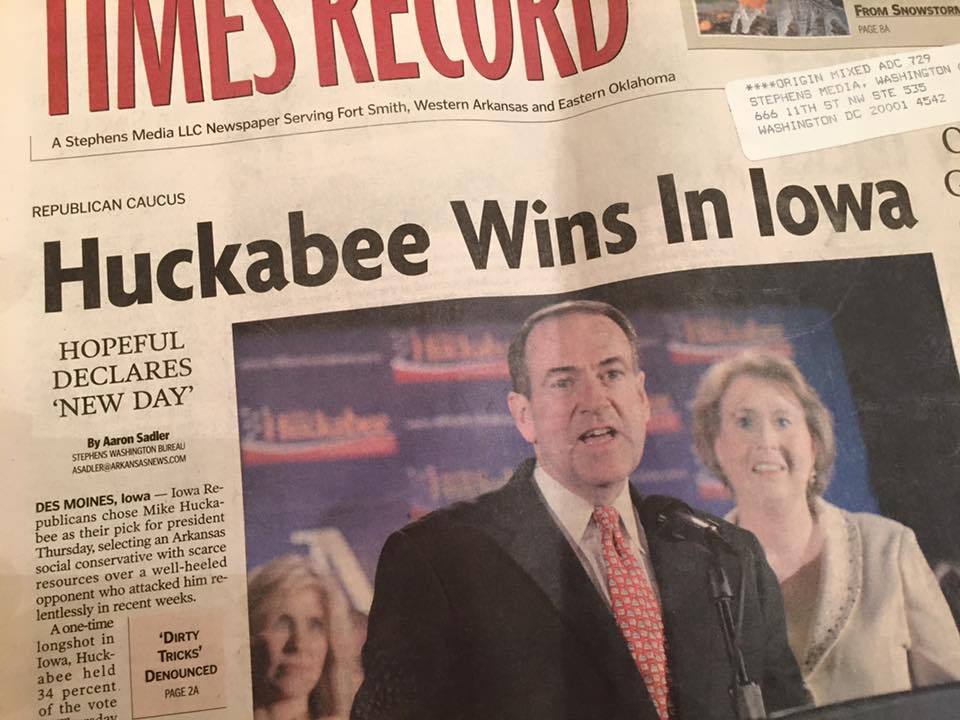 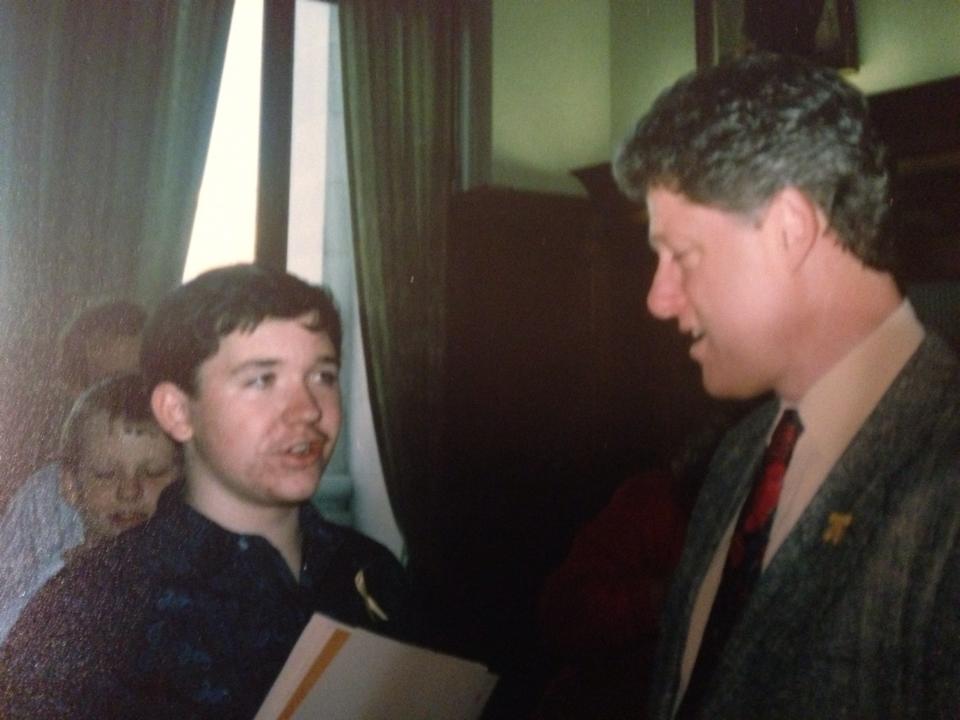 Me
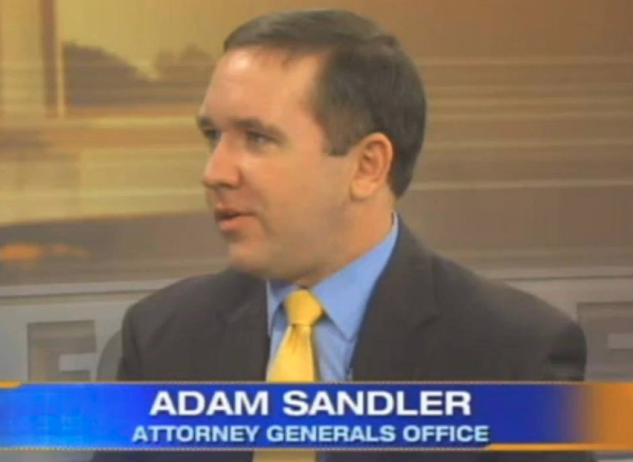 Former political reporter
25-year communications career
Stints at four AG’s offices (AR, PA, LA, MS)
Not Me
[Speaker Notes: Add content marketing video of me]
nosy?			lazy?

	dishonest?		mean?

	rude?			stupid?

	difficult?			arrogant?
Think AboutReporters
[Speaker Notes: Dec. 2015 Gallup Poll-
30 percent of Americans rate honesty and ethical standards of reporters as low/very low ---  34 percent say the same for attorneys]
Lyndon Johnson:
If one morning I walked on top of the water across the Potomac River, the headline that afternoon would read, 
'President Can't Swim.’
Think AboutReporters
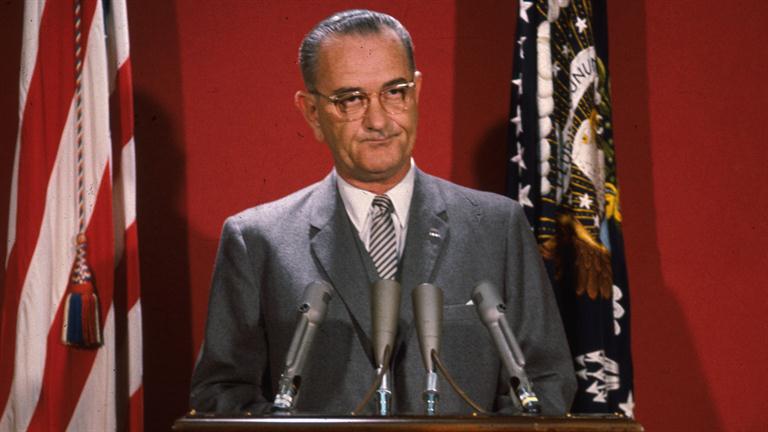 Bobby Knight:

All of us learn to write by the second grade, then most of us go on to other things.
Think AboutReporters
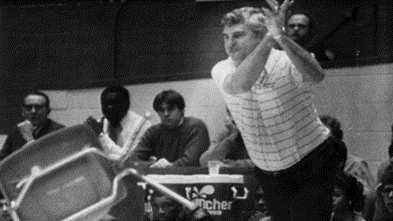 [Speaker Notes: .]
Gen. William Sherman:
If I had my choice, I would kill every reporter in the world. But, I am sure we would be getting reports from Hell before breakfast.
Think AboutReporters
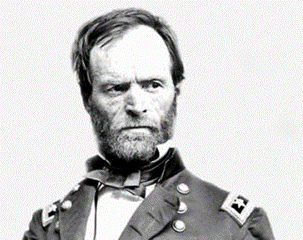 overworked
overwhelmed
underpaid
underemployed
exhausted
stressed

(“Journalist” was CareerCast.com’s worst job in America, 2013)
Think AboutReporters
Reporters say their job is the worst because of:

low pay
high stress
long hours
fewer job openings
higher demands
uncertainty
(Source: Poynter.org)
Think AboutReporters
Typical newspaper reporter daily schedule: 

	8:30: Calls to sources
	9:00: Meeting with editors
	9:30: Appointments/Interviews
	10:00: Begin draft of day’s 1st story; publish to internet/social media
	11:30: Luncheon/Interviews for 2nd story
	1:00: Finish first story; start second; publish to internet/social media
	3:00: Meeting with editors
	3:30: DEADLINE for final first article
	5:00: DEADLINE for final second article
	6:00: Blog about your day
	6:30: Work on in-depth weekend article
Think AboutReporters
Bad News First:
As demands on reporters increase, so does the difficulty and obligation to communicate effectively with media
Good NewsandBad News
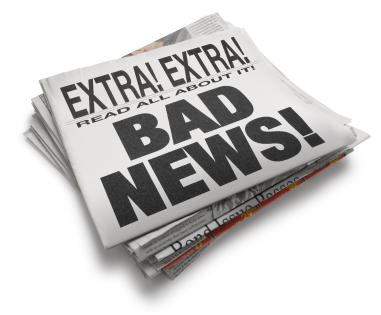 Good News:
The media and the public need concise, effective messages from thought leaders.
Good NewsandBad News
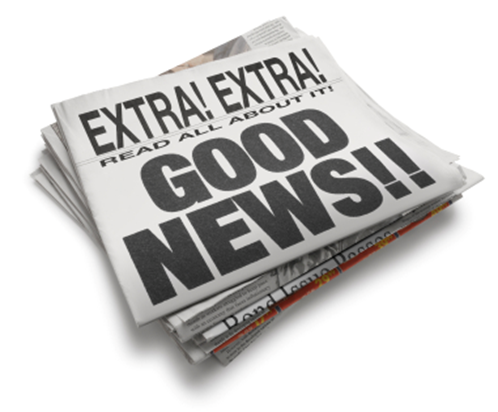 More Good News:
Get unfiltered messages to the masses when you think like a reporter
Good NewsandBad News
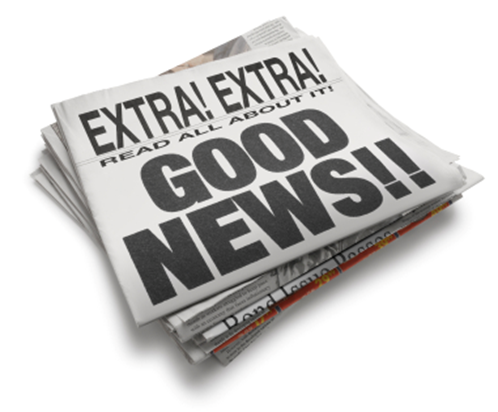 Reporter Truths
The job is life
They want to get it right
They need your help
Think Like aReporter
[Speaker Notes: ASU DC event story-
They care about their communities & what they’re covering]
Reporter Fake News
They’re out to get you
They’re just trying to sell papers/drive ratings
Their world view = your world view
Think Like aReporter
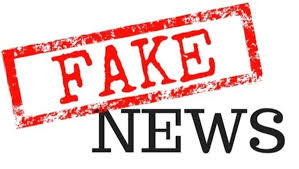 [Speaker Notes: ASU DC event story]
Three-step Game Plan

Anticipate
Evaluate
Execute
Think Like aReporter
[Speaker Notes: ASU DC event story-
They care about their communities & what they’re covering]
Take nothing for granted

County judges don’t wear robes
Ad Valorem is not the latest Dan Brown novel
Records aren’t just vinyl
Think Like aReporter:Anticipate
[Speaker Notes: ASU DC event story-
They care about their communities & what they’re covering]
Prepare for anything

You aren’t the only person a reporter talks to
Do you have a communications plan?
What about your elevator pitch?
Think Like aReporter:Anticipate
[Speaker Notes: ASU DC event story-
They care about their communities & what they’re covering]
Research your reporter

Read/watch previous coverage
Follow social media 
Find common connections
Think Like aReporter:Evaluate
[Speaker Notes: ASU DC event story-
They care about their communities & what they’re covering]
Research your topic

Find supporting documents
Find supporting sources
FOIA is your friend
Think Like aReporter:Evaluate
[Speaker Notes: ASU DC event story-
They care about their communities & what they’re covering]
Research your format/setting

Where are you most comfortable?
Phone or in person?
Interview or news conference or statement?
Think Like aReporter:Evaluate
[Speaker Notes: ASU DC event story-
They care about their communities & what they’re covering]
Some general strategies

Avoid jargon
Silence is sometimes golden
Speak to your audience
Repeat, repeat, repeat
Speak in sound bites
First things first, best things last
Think Like aReporter:Execute
[Speaker Notes: ASU DC event story-
They care about their communities & what they’re covering]
Think Like aReporter:Execute
[Speaker Notes: ASU DC event story-
They care about their communities & what they’re covering]
Messaging

Stick to just a few key messages
Enhance those messages with supporting information and anecdotes
Use colleagues/staff as sounding board for talking points
Think Like aReporter:Execute
[Speaker Notes: ASU DC event story-
They care about their communities & what they’re covering]
“Bridge” those troubled waters

A case study: Broadway v. Darr
Think Like aReporter:Execute
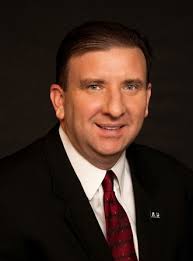 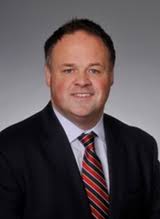 [Speaker Notes: ASU DC event story-
They care about their communities & what they’re covering]
Bridging and Transitions

“We find the more important issue is…”
“I think it would be more accurate (or correct) to say…”
“Here’s the real problem…”
“What I’ve said comes down to this…”
“Let me emphasize again…”
“What matters most in this situation is…”
Think Like aReporter:Execute
[Speaker Notes: ASU DC event story-
They care about their communities & what they’re covering]
As seen on TV
Use memorable words
Body language speaks volumes
Look at the interviewer, not the camera
Wear neutral colors (no crazy patterns)
Take advantage of set-up time
Think Like aReporter:Execute
[Speaker Notes: Talledega nights]
And heard on the radio

Stick to landlines when calling in
Avoid distractions
Keep your notes handy
Think Like aReporter:Execute
[Speaker Notes: Talledega nights]
Misc. Tips

Practice, practice, practice
Consider blogger lunches, reporter roundtables
Be friendly, not friends
Think Like aReporter:Execute
[Speaker Notes: Talledega nights]
Think Like aReporter:Conclusion
Anticipate a reporter’s needs
Evaluate your response
Execute a successful strategy when you
Think Like a Reporter
[Speaker Notes: Talledega nights]
Thank you! Aaron Sadleraaron@ghidotticommunications.com202.230.8282